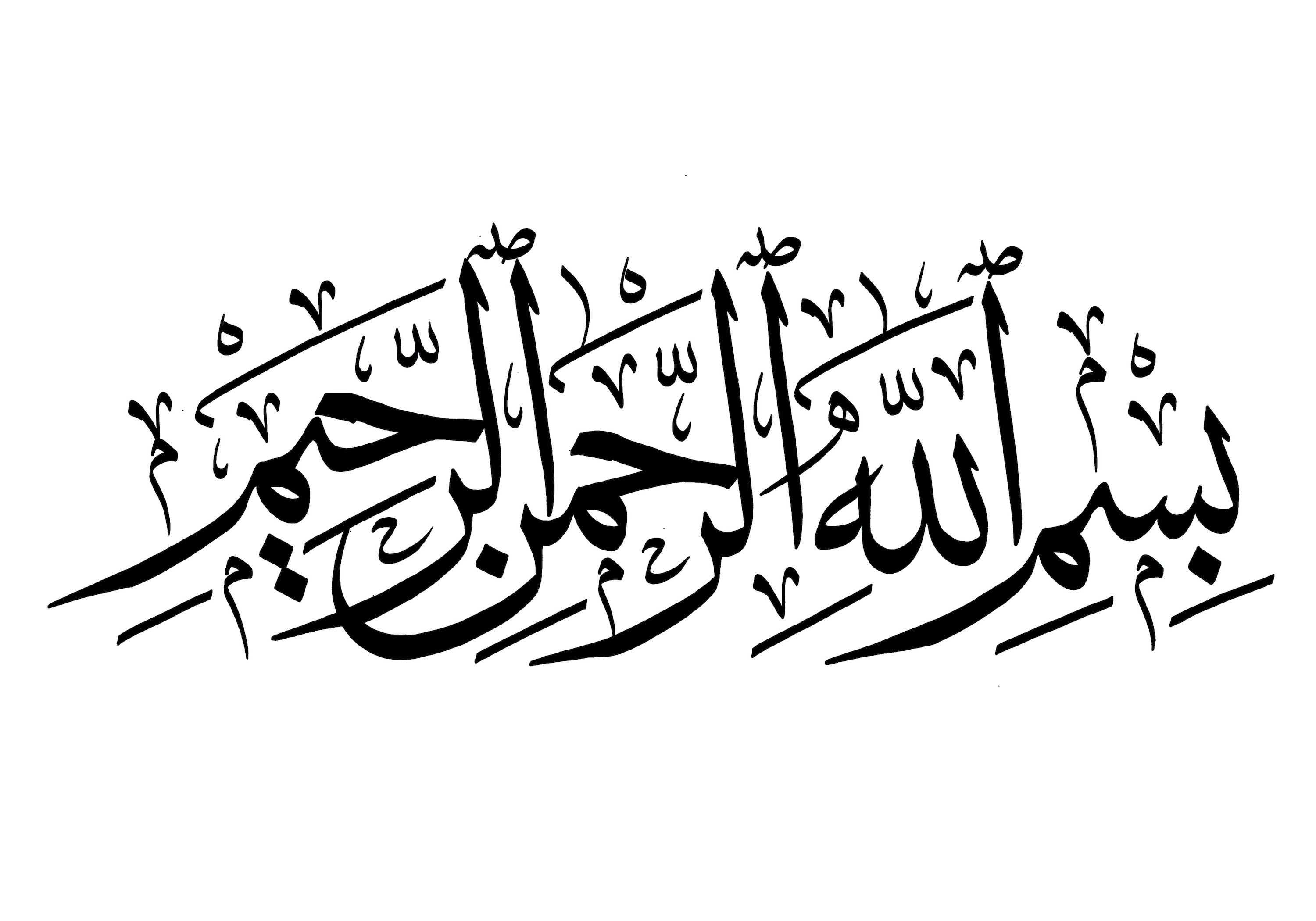 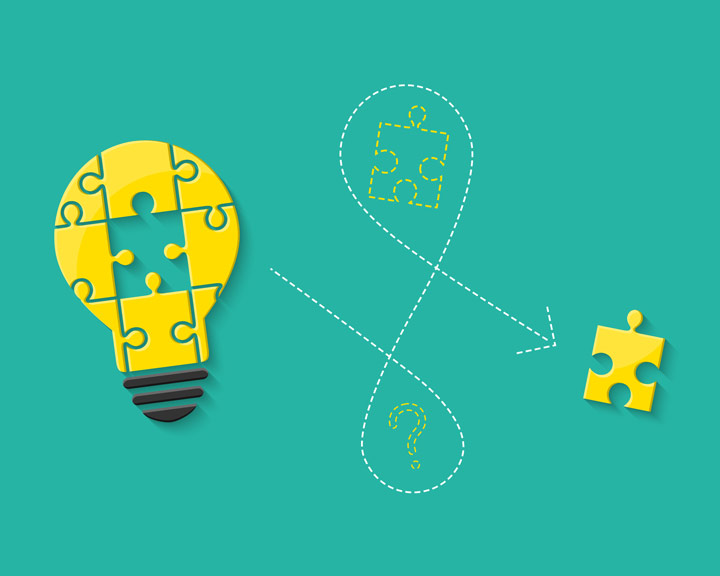 مهارت حلّ مسأله
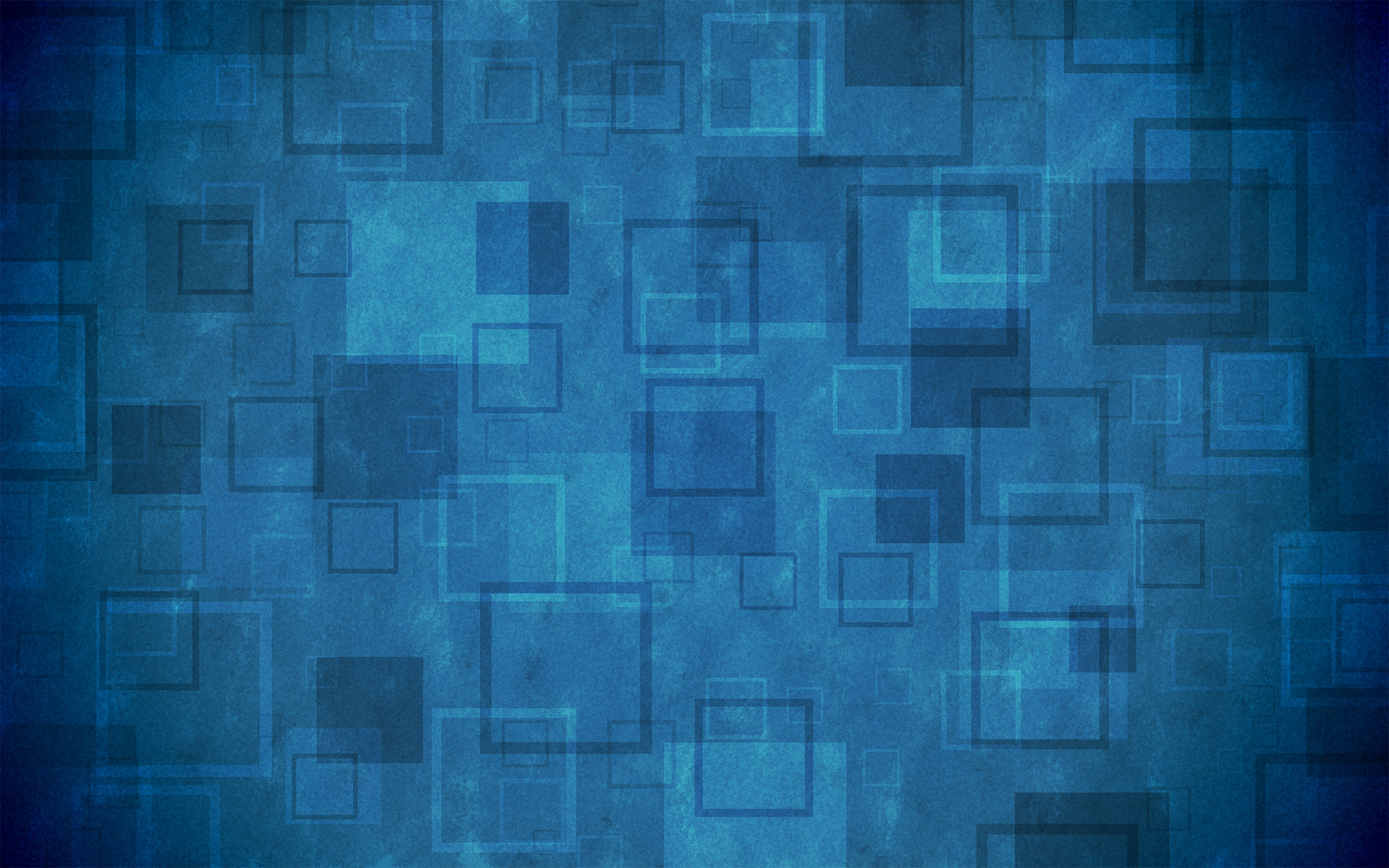 به تمرین و جسارت حلّ معضلات و برطرف کردن مشکلات زندگی خود و دیگران و توانایی کشف ریشه مشکلات و موانع زندگی مهارت حلّ مسأله می گویند.
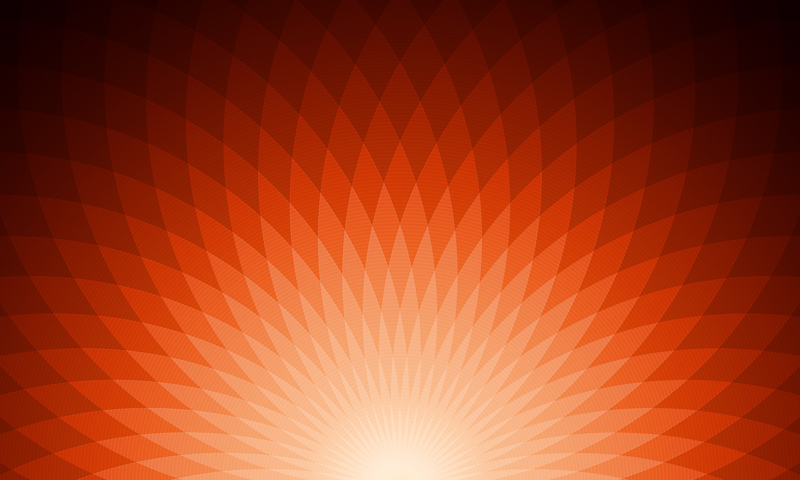 قال علی علیه السلام:
لكلّ شي‏ء حيلة
غرر الحكم و درر الكلم، ص: 542
مشکل و مسأله چیست؟
عاملی ناشناخته یا شناخته شده ای است که موجب رکود، عقب گرد، سرگردانی، میل به انحراف وبدی و... در زندگی ما می شود.
ابزارهای اخلاقی و صفاتی حلّ مسأله
3.مثبت اندیشی
2.مشورت
1. جامع نگری
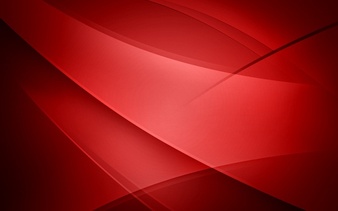 4. یاری خواهی از دیگران
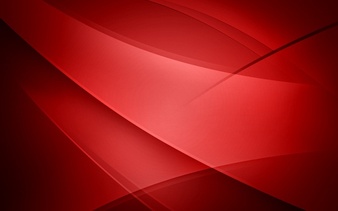 5. اطمینان از امکان حل مشکل
قال علی علیه السلام:
كلّ شئ فيه حيلة إلّا القضاءغرر الحكم و درر الكلم، ص: 508
6. استفاده از عوامل معنوی
توسّل
نماز
دعا
ذکر
صدقه و انفاق
روزه
7. اعتقاد به قانون
«َ عَسى‏ أَنْ تَكْرَهُوا شَيْئاً وَ هُوَ خَيْرٌ لَكُم‏»
8. رضایت از زندگی و مقدّرات
فرایند حلّ مسأله
تهیه فهرستی از مشکلات و طبقه    بندی و تحلیل آنها
تهیه فهرستی از راه حل های در دسترس
خلق راه حل های جدید
امتحان راه حل ها
انتخاب راه حل ها
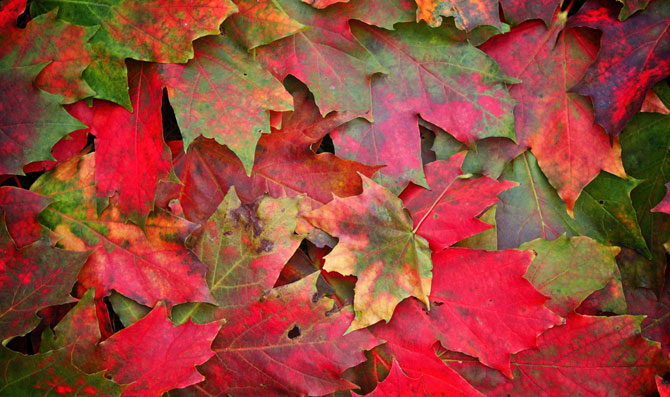 مثال اول
چگونگی نصب حجر الاسود
مثال دوم
حل مسأله فروش برنج
مثال سوم
ابتکار روس ها در نوشتن با مداد
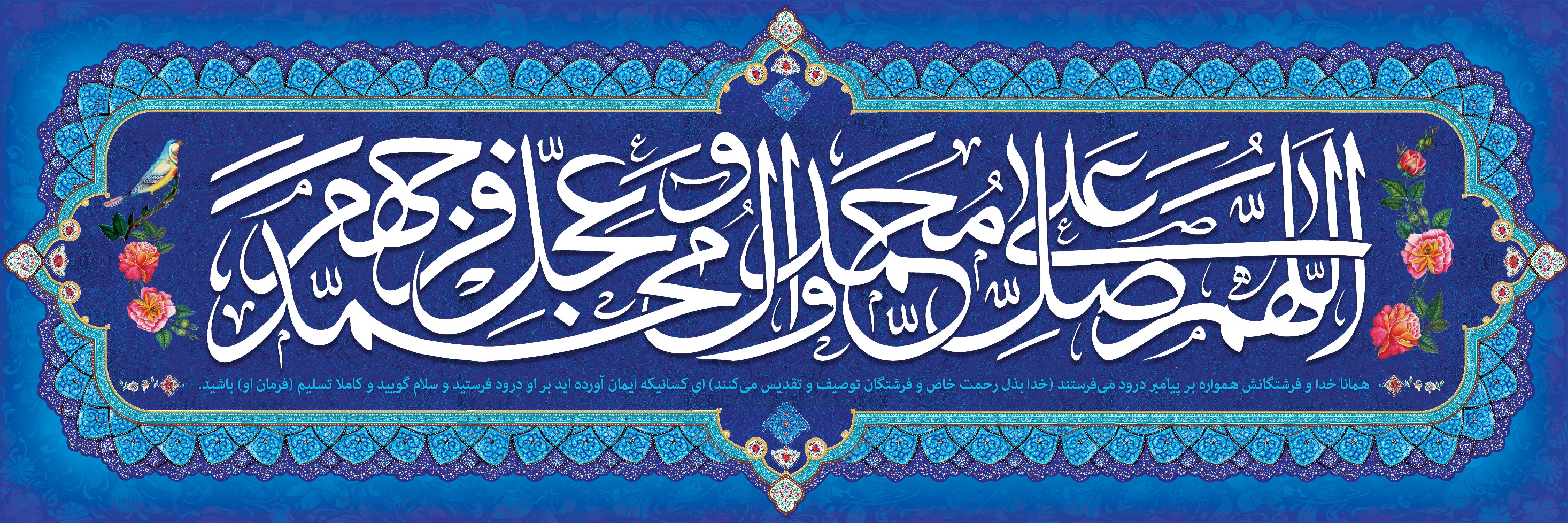